Нацизм и национализм
Национали́зм (фр. nationalisme) — идеология и направление политики, базовым принципом которых является тезис о ценности нации, как высшей формы общественного единства и её первичности в государствообразующем процессе.
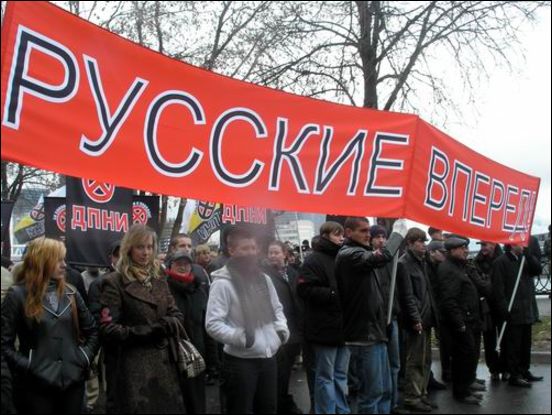 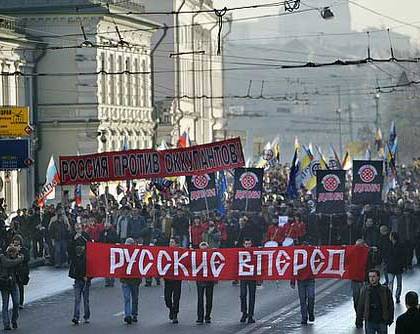 НАЦИОНАЛИЗМ: причины возникновения
Обострение национальных конфликтов из-за неблагоприятной экономической ситуации;
Национализм – последствие глобализации;
Несовпадение политики и национальных интересов в государстве.
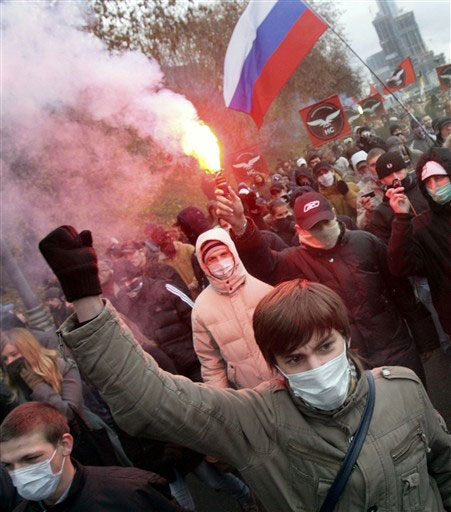 ПОСЛЕДСТВИЯ национализма
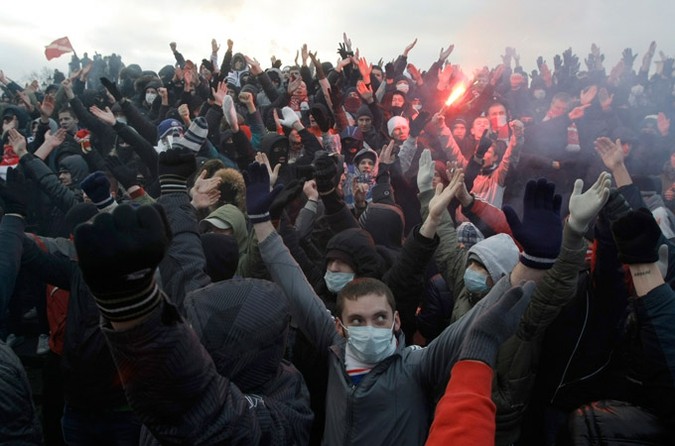 Угнетение одной нации другой;
Ограничение разнообразия во всех сфера жизни общества, и, как следствие, ограниченность в развитии;
Войны;
Человеческие жизни
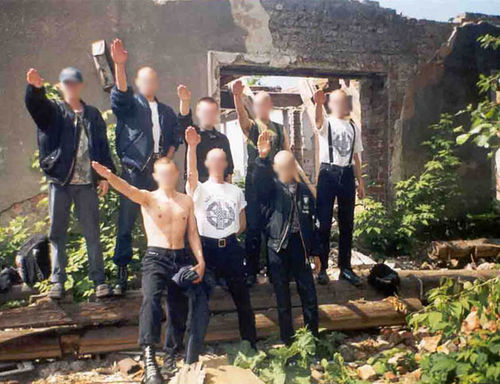 Пример национализма
Римская Империя, которая во времена своего расширения совершила ошибку – потеряв национальные приоритеты, стала уравнивать в правах всех жителей по условиям гражданства, но без учета национальностей, что и привело к образованию безнациональной «серой массы» - гражданин Рима; а это в свою очередь привело к снижению сопротивляемости государства как единого организма к вторжению извне и разложению изнутри.
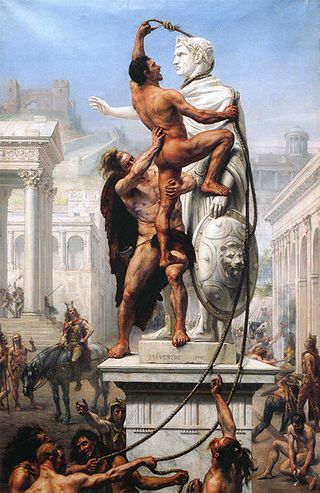 Нацизм представляет собой крайнюю форму шовинизма (идеология и политика агрессивного национализма, проповедь национальной исключительности и превосходства), возведённого в ранг государственной идеологии и политики. Словом «нацизм» (но не «национал-социализм») нередко крайний национализм с призывами к вражде, дискриминации либо насильственным действиям по национальному признаку. Ну то есть нацизм-крайняя степень национализма.
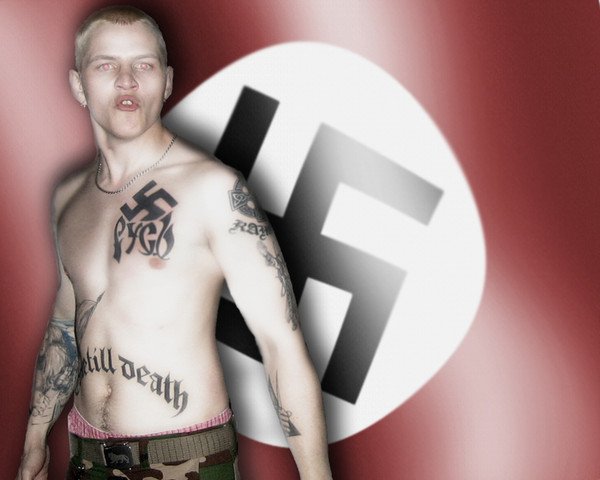 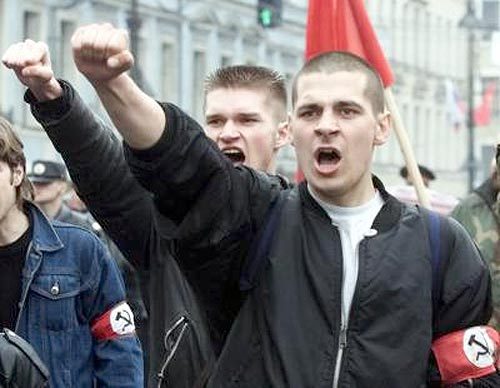 Нацизм – крайняя форма экстремизма, основанная на национальном признаке; идеей нацизма является доминирование (господство) над другими нациями при провозглашении национальной исключительности (явно или косвенно) и стремление к достижению этих целей военной, экономической или культурной экспансией на территориях не входящих в состав своего государственного образования; воплощение идей нацизма происходит за счет унижения национального самосознания других наций, за счет их экономического или любого другого потенциала, путем прямого захвата, либо скрытого паразитирования.
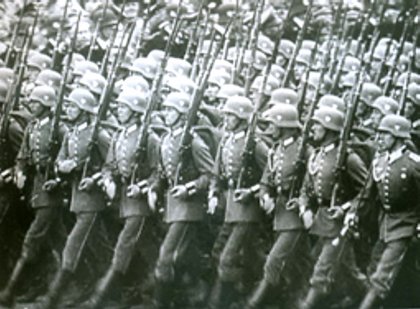 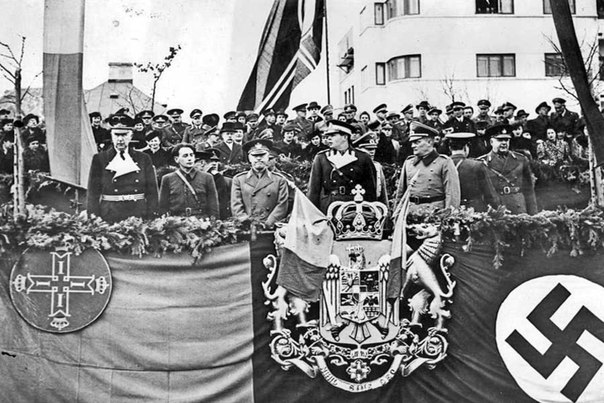 Основные черты фашизма
Для фашистских государств характерно усиление регулирующей роли государства как в экономике, так и в идеологии: корпоративизация государства посредством создания системы массовых организаций и социальных объединений, насильственные методы подавления инакомыслия, неприятие принципов экономического и политического либерализма, открытый террор против рабочего  движения при сохранении частной собственности на средства производства и капиталистических производственных отношений.
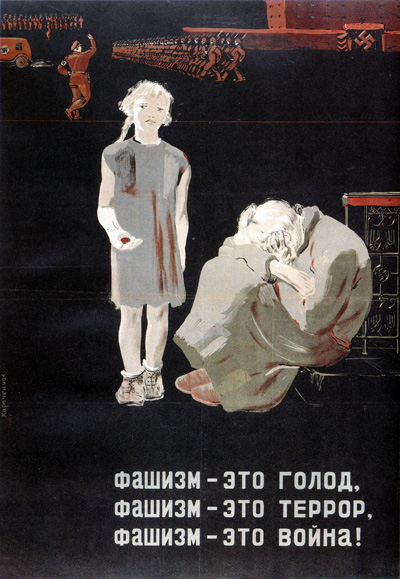